Developer 2:
Building aDevOps Toolchain
@Inflectra  |  #InflectraCon
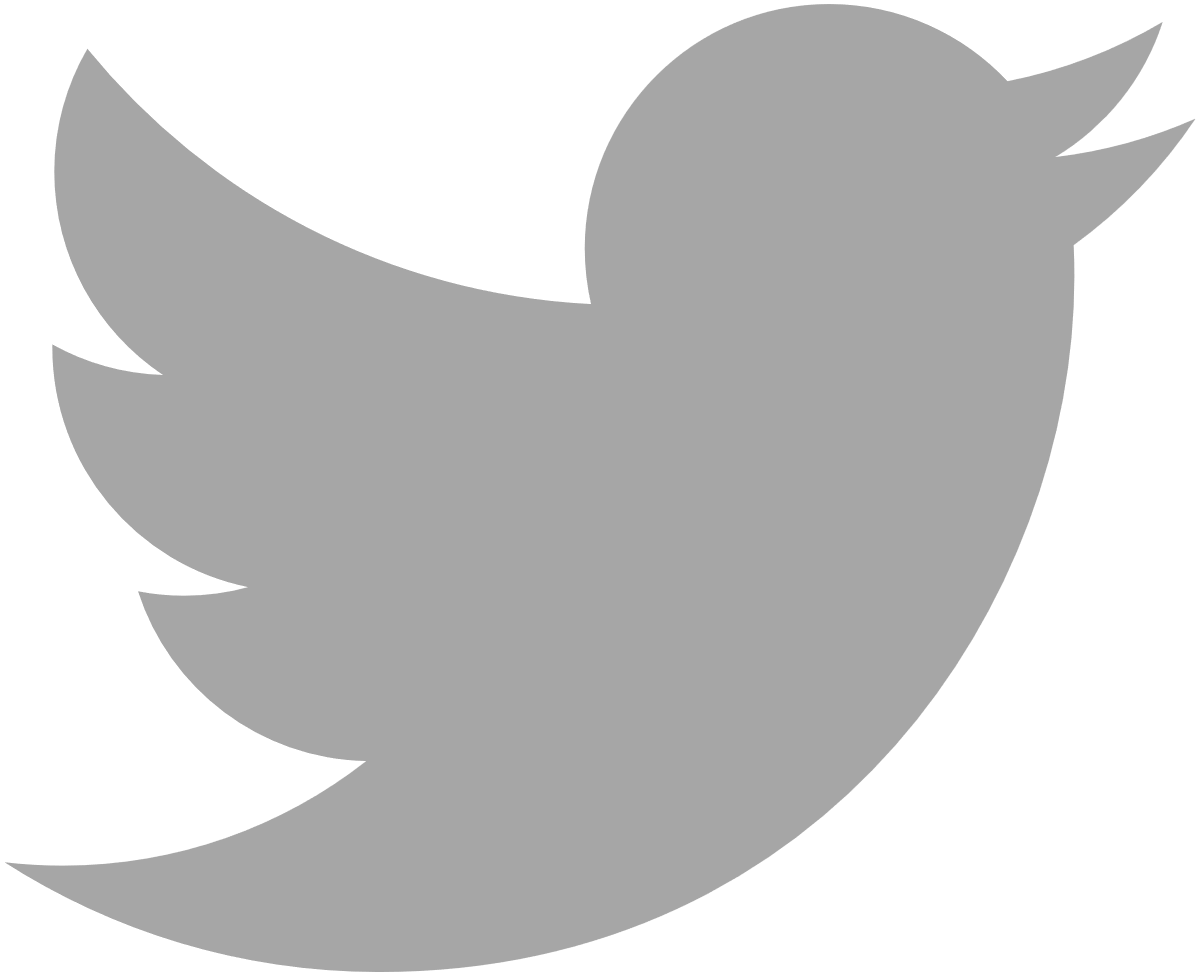 Adam Sandman
Director, Inflectra
Programmer from the age of 10
Working in the IT industry for over 20 years
Adam lives in Washington, DC, USA
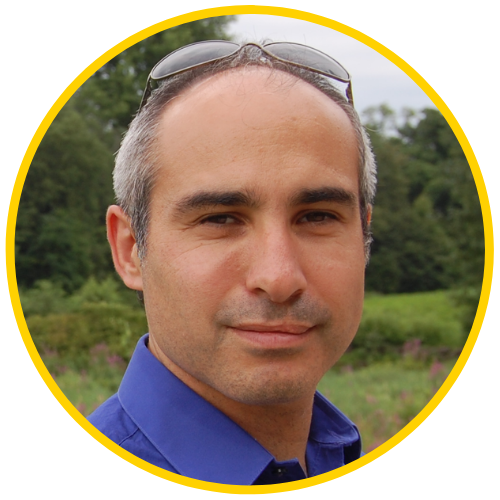 @adammarksandman
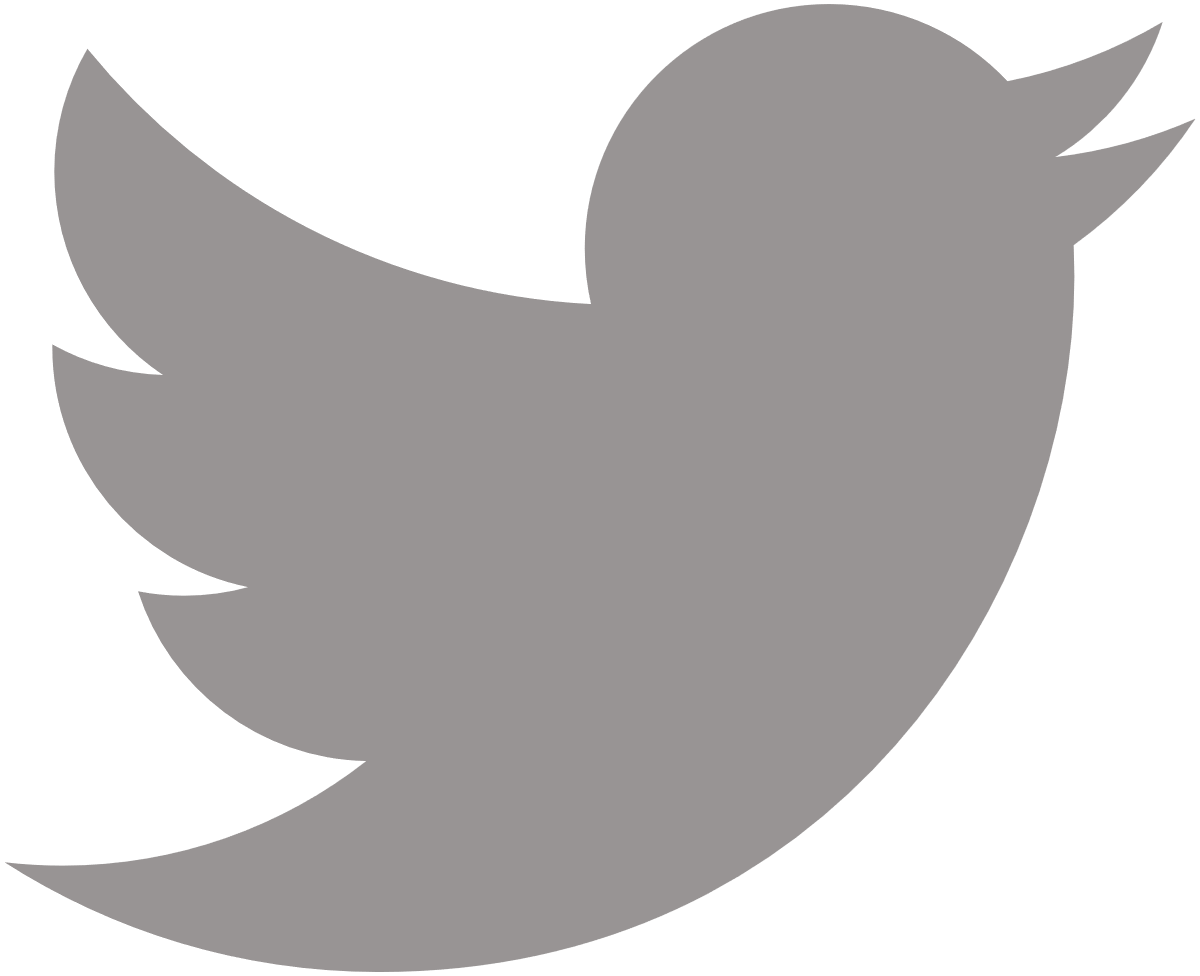 Session  Objectives
Explore the basics of creating an end-to-end DevOps toolchain using Spira plus associated tools such as Jenkins, Git, AWS, xUnit, RemoteLaunch, and Rapise.
We will discuss techniques for incorporating automated testing, packaging, and deployment into the CI/CD process.
Overview of DevOps
What is DevOps Anyway?
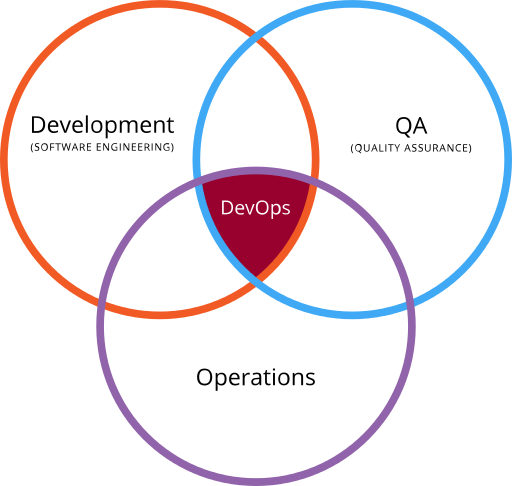 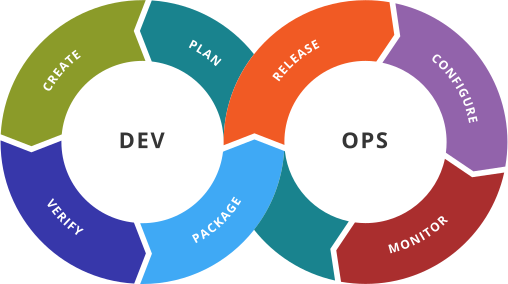 and
(By Devops.png: Rajiv.Pant derivative work: Wylve - derived from  Devops.png: , Link, originally by Gary Stevens)
Elements of DevOps
Package
Test / Verify
Create / Build
Plan
Monitor
Configure
Release
1. Plan
Plan
Planning & Definition
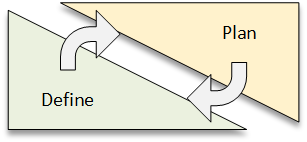 Define – refers to the activity needed to come to a common understanding of the application requirements and the inherent business value
Plan – refers to taking those requirements and developing a set of activities with milestones and roles that will carry out their realization.
Requirements Definition
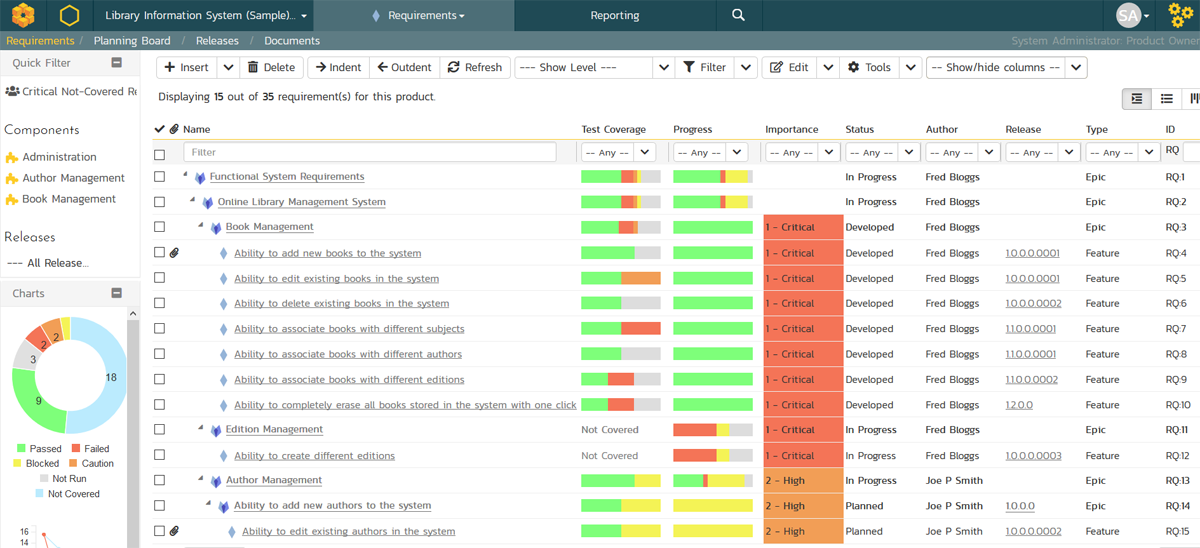 Requirements Definition
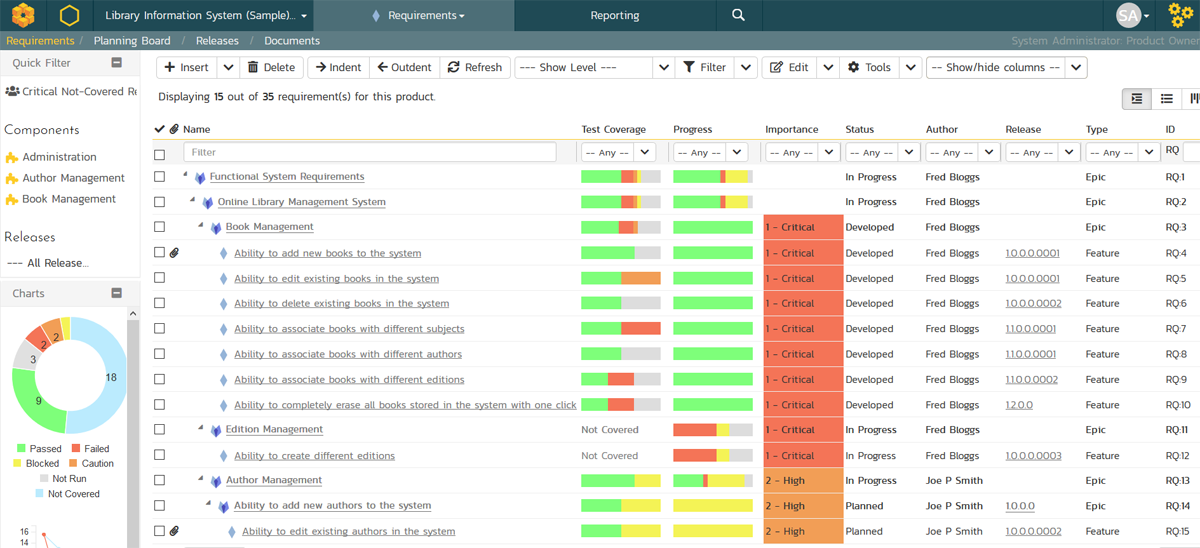 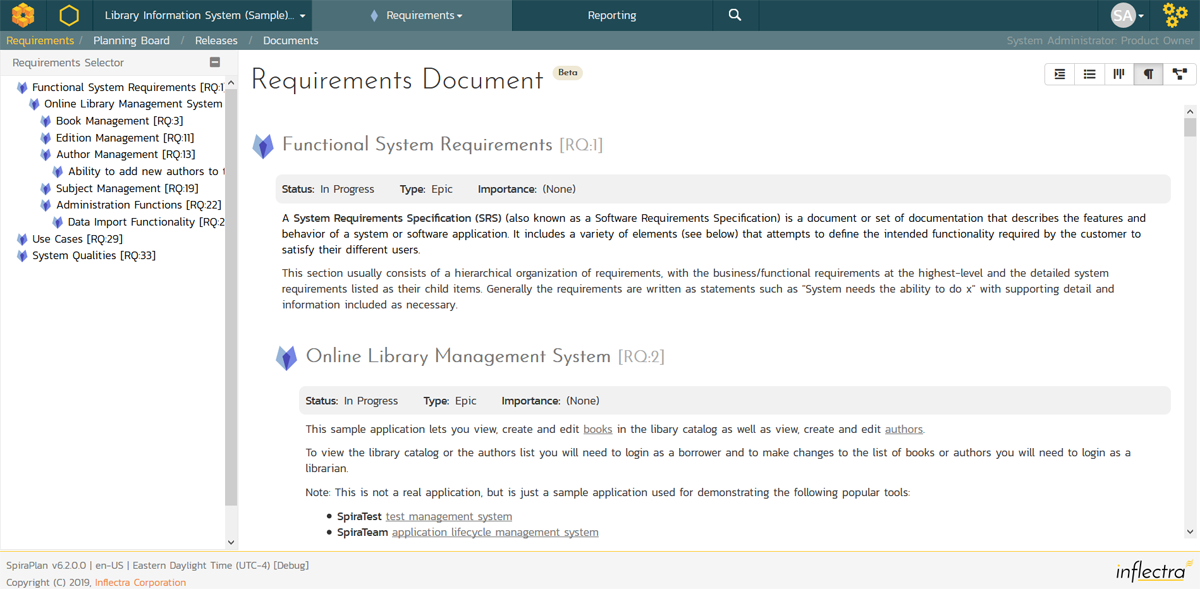 Requirements Definition
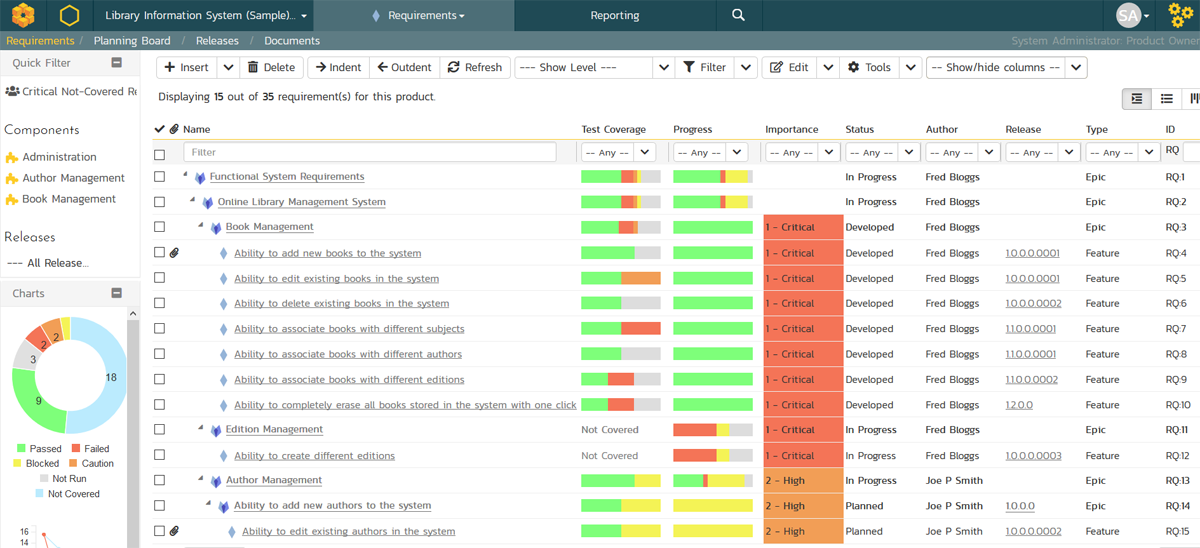 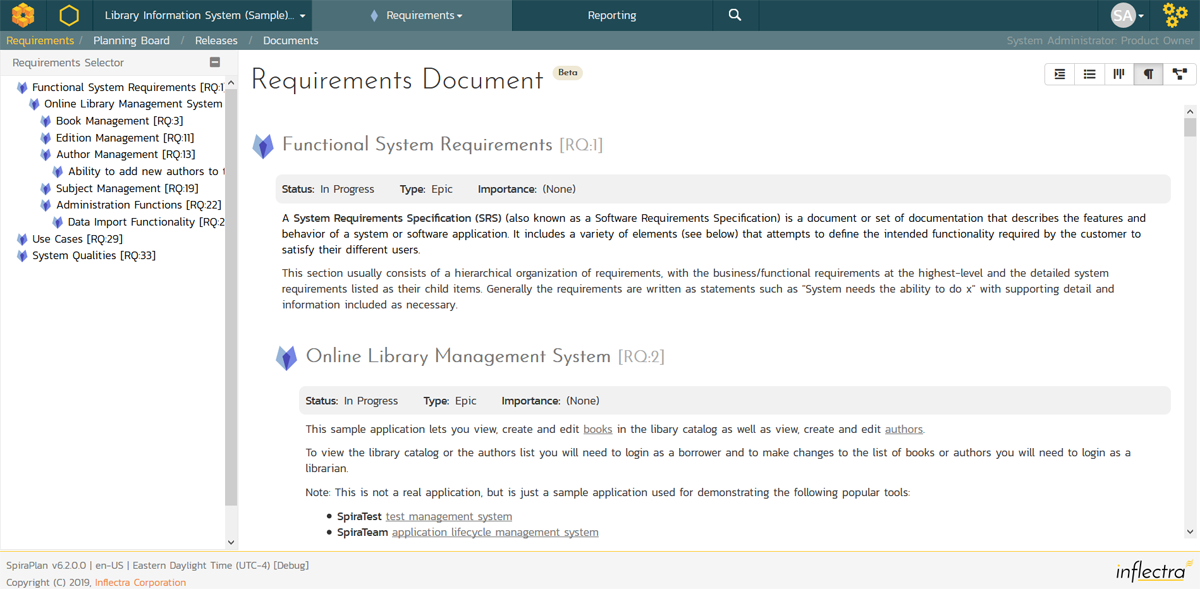 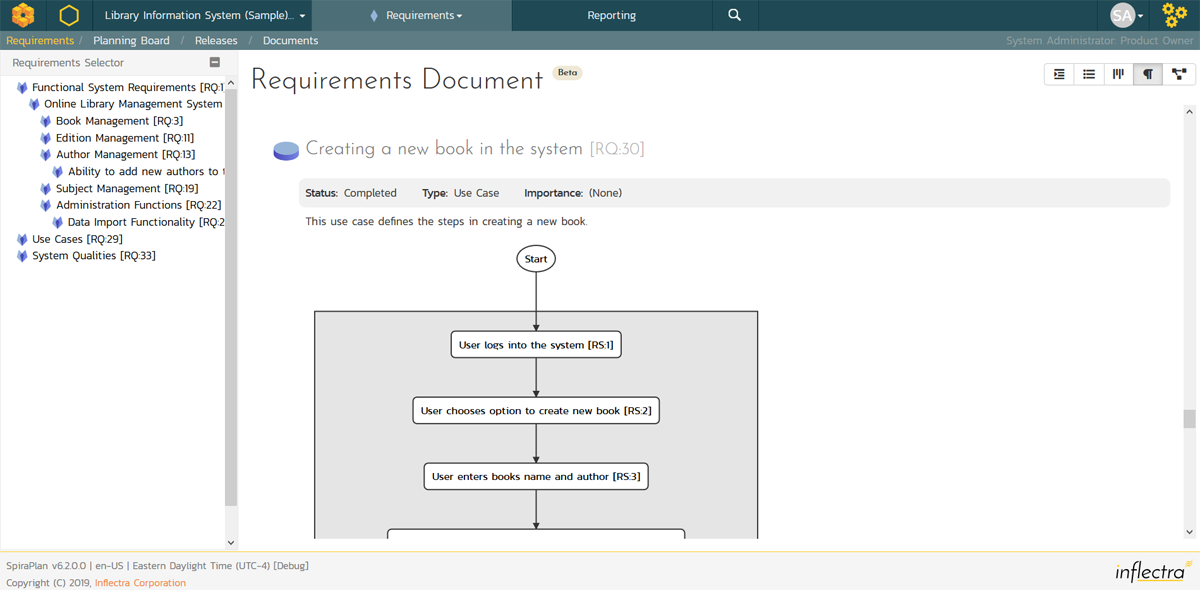 Requirements Definition
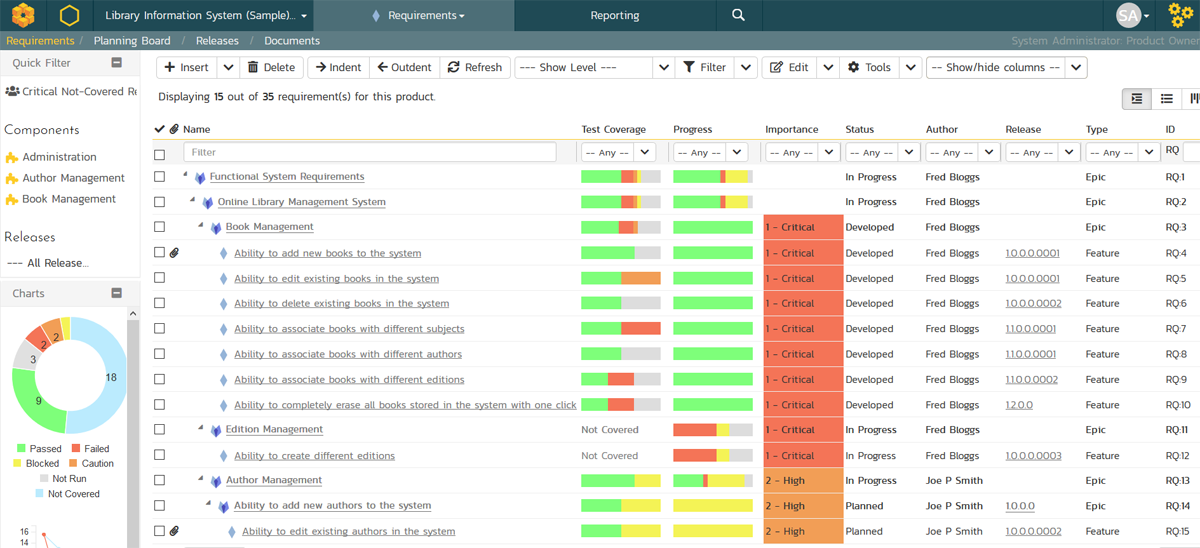 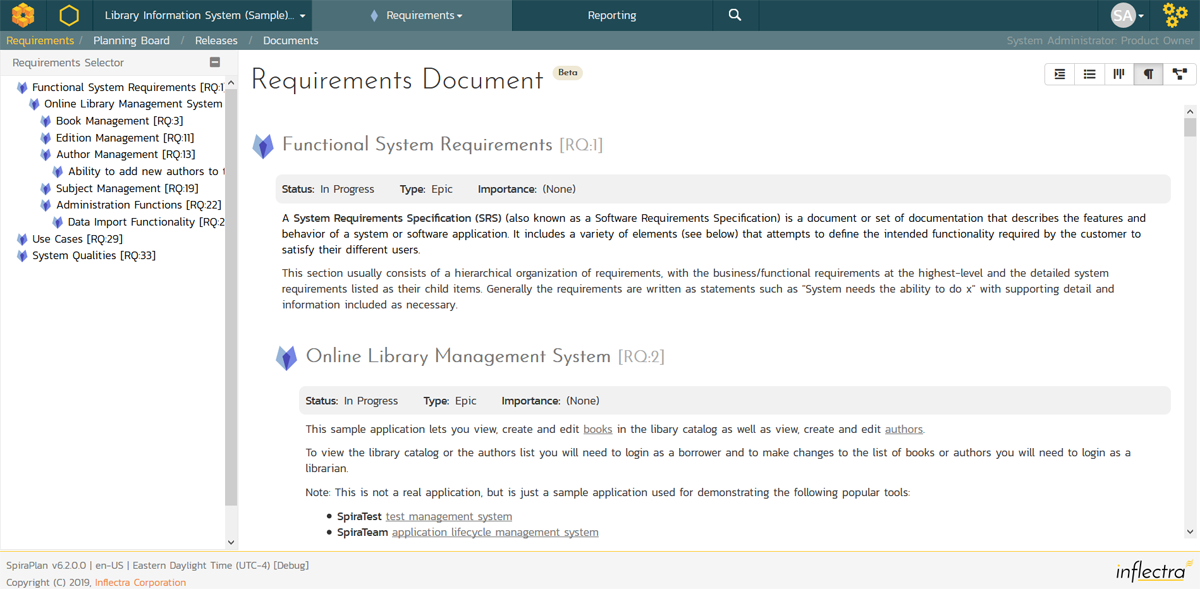 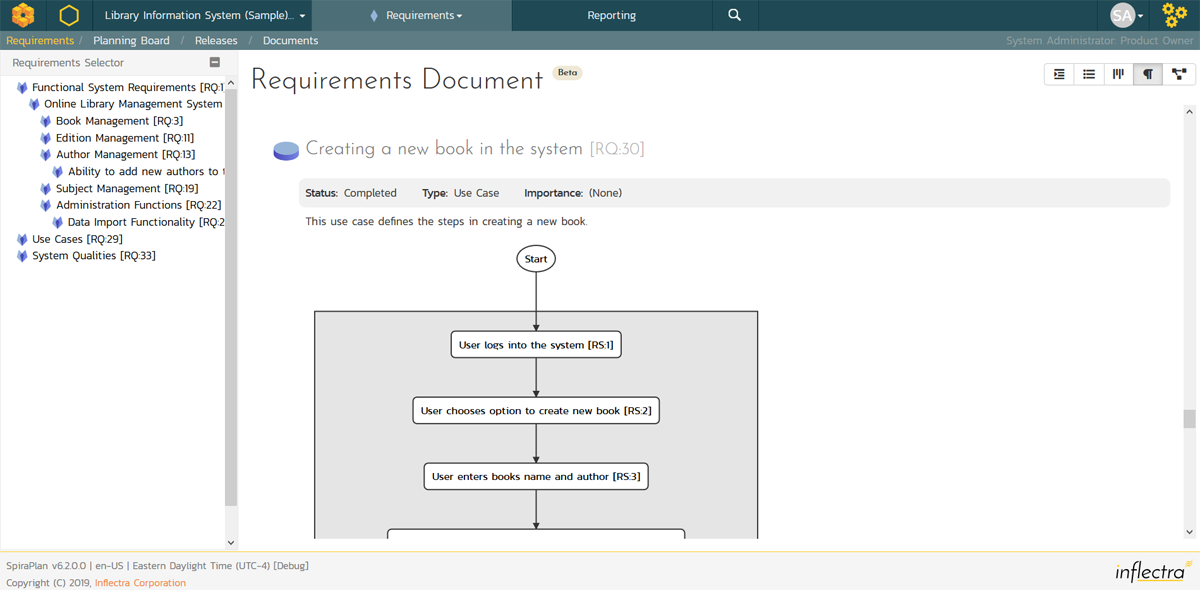 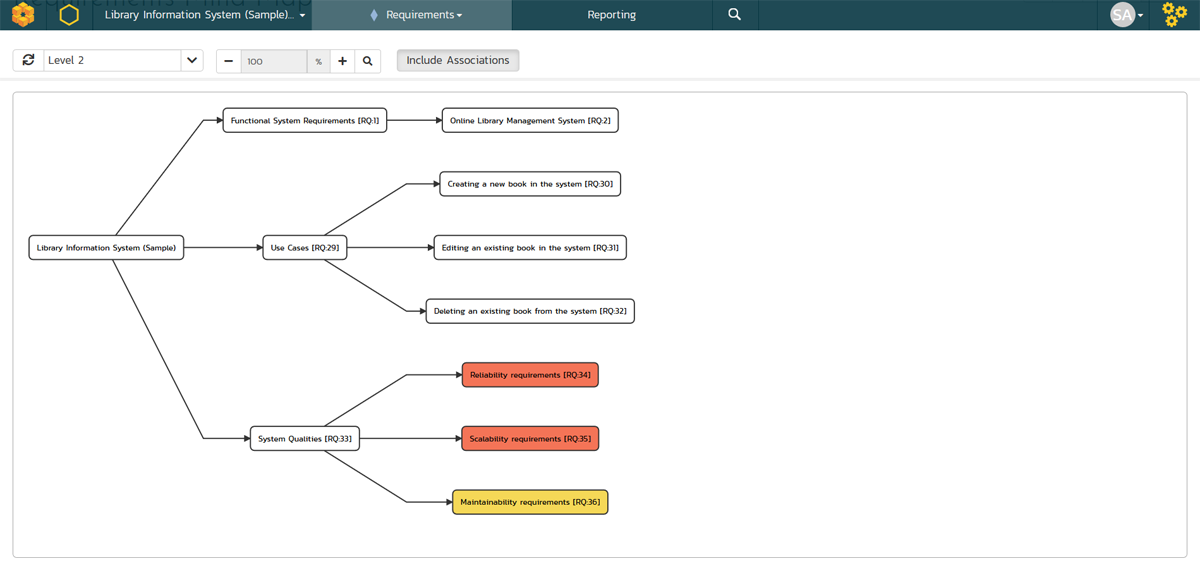 Requirements Definition
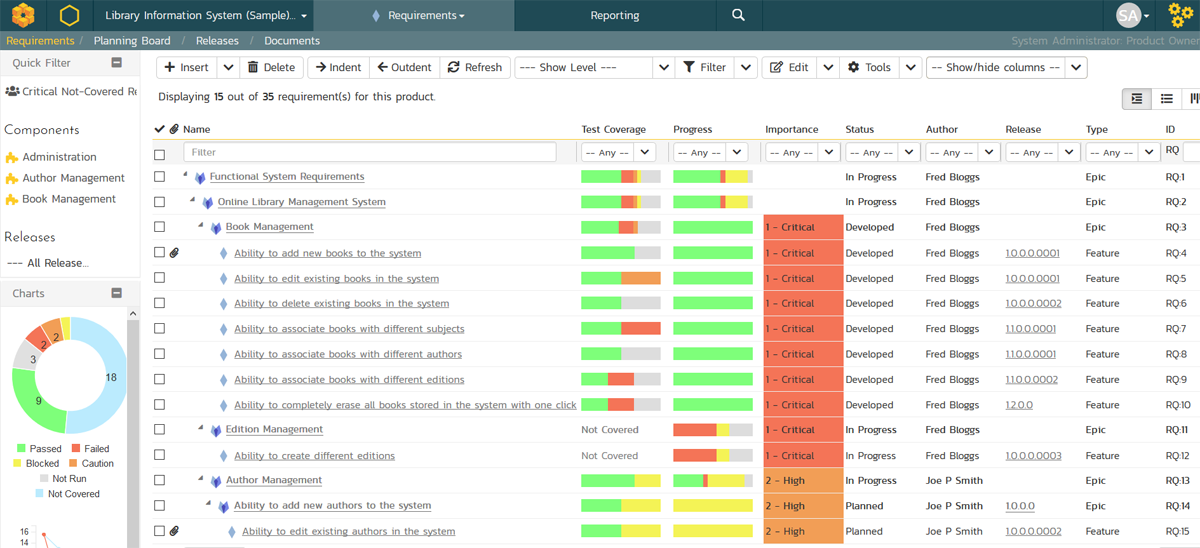 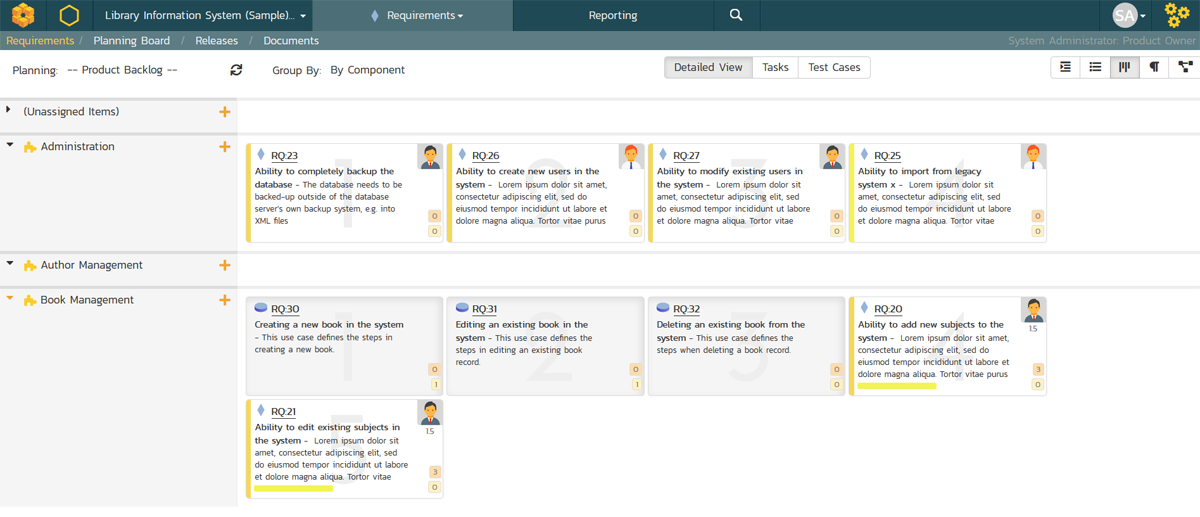 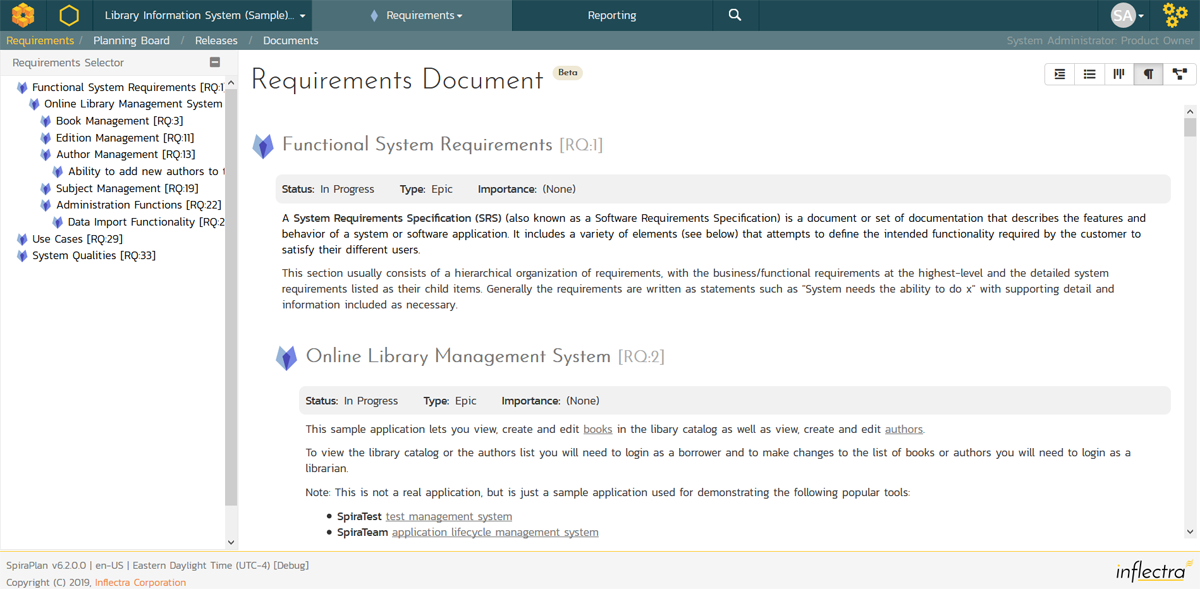 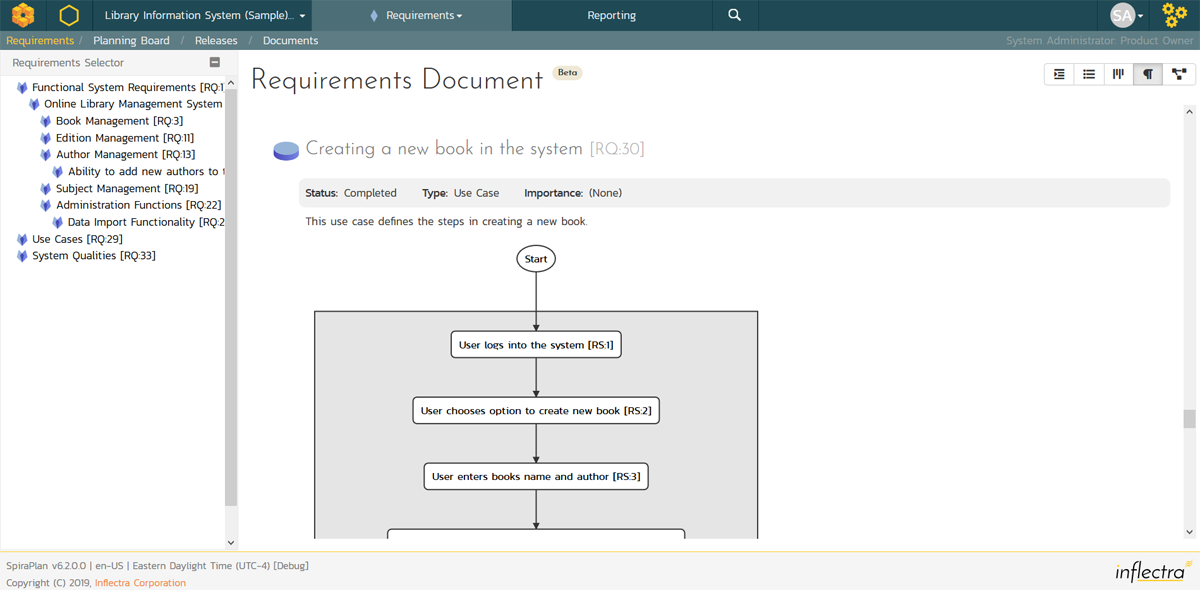 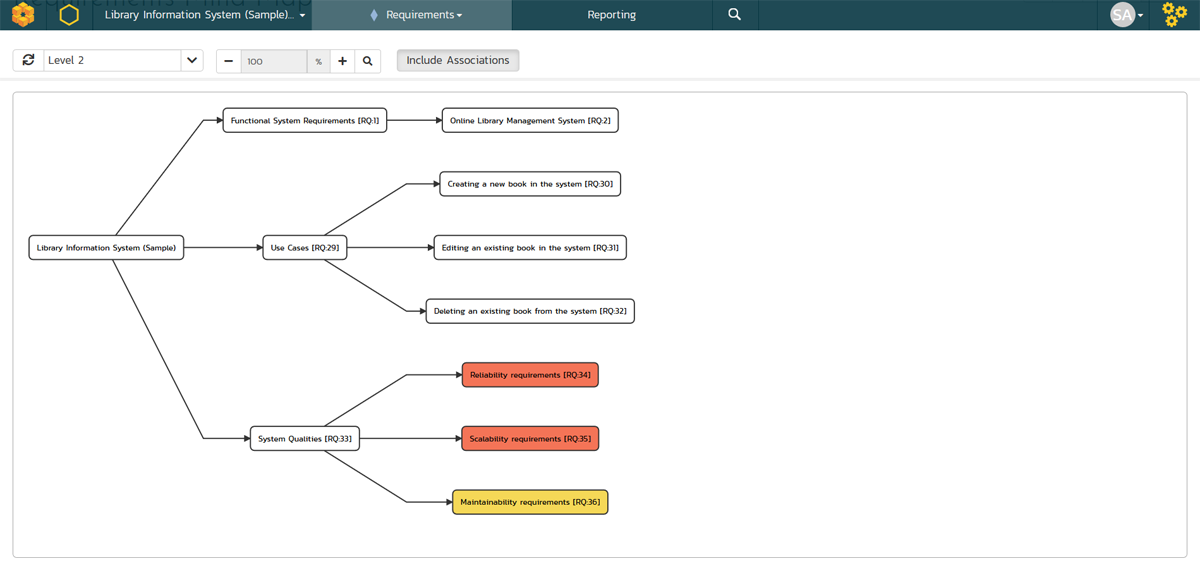 Requirements Planning
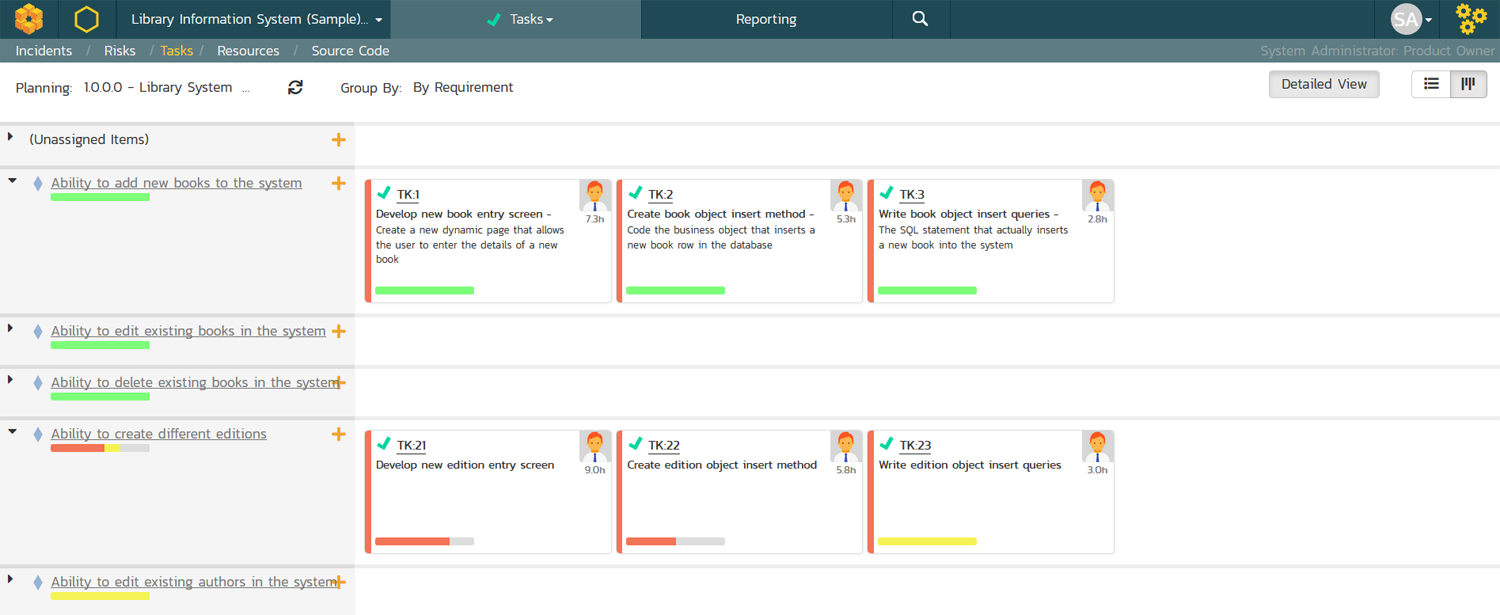 2. Create / Build
Create / Build
Write Code to Plan
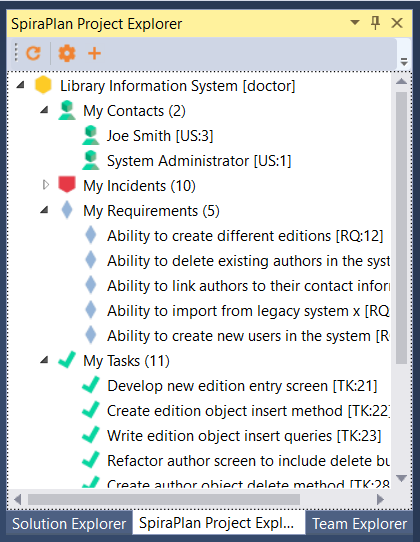 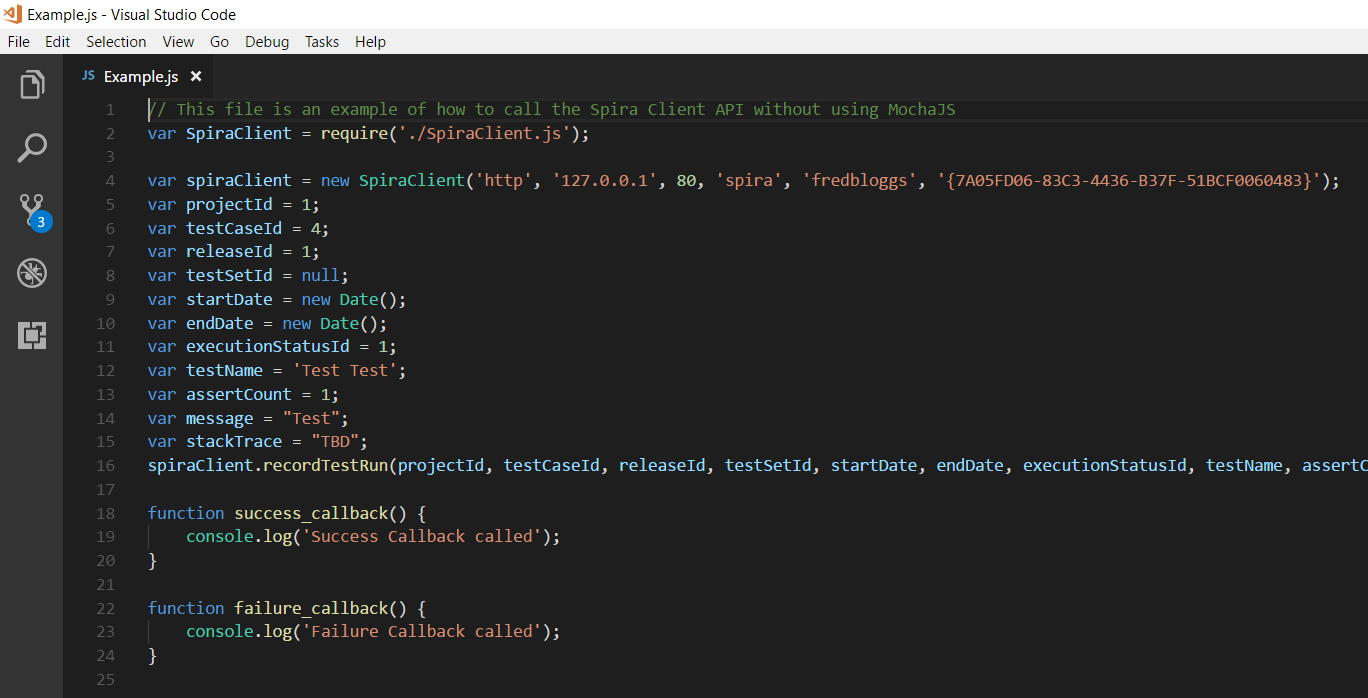 Manage Code
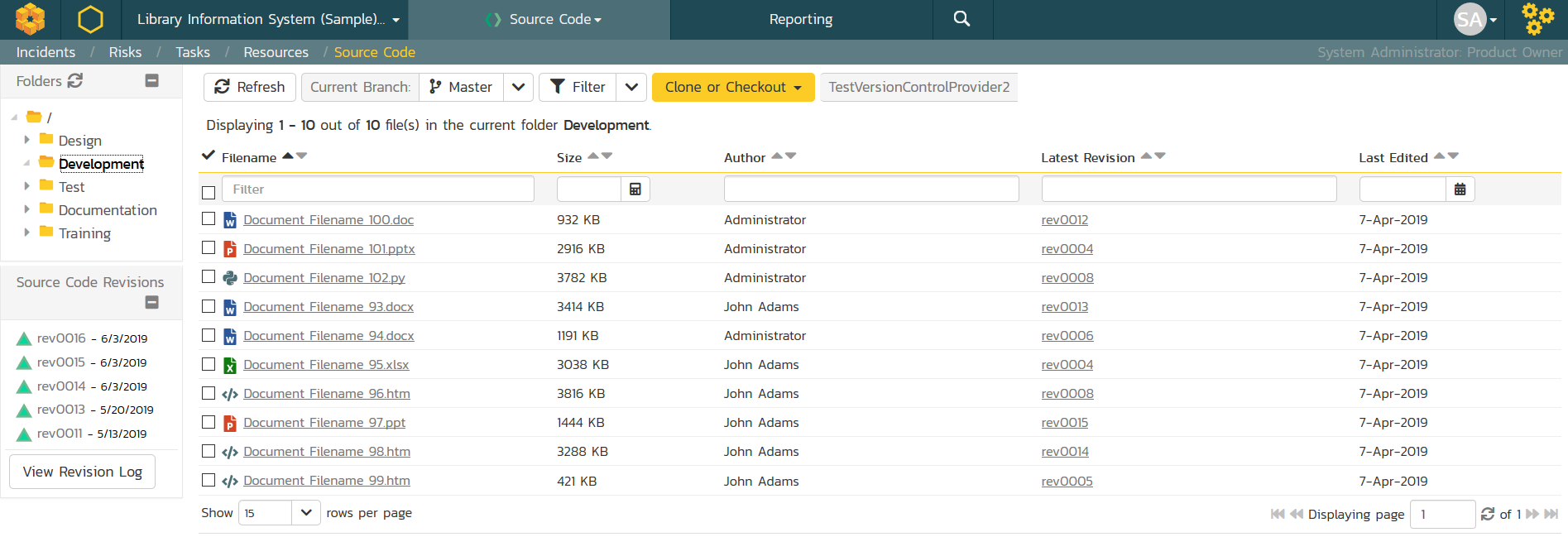 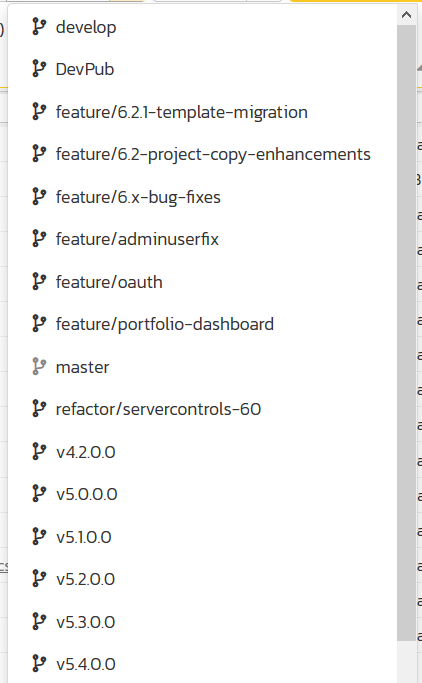 Build Code using CI
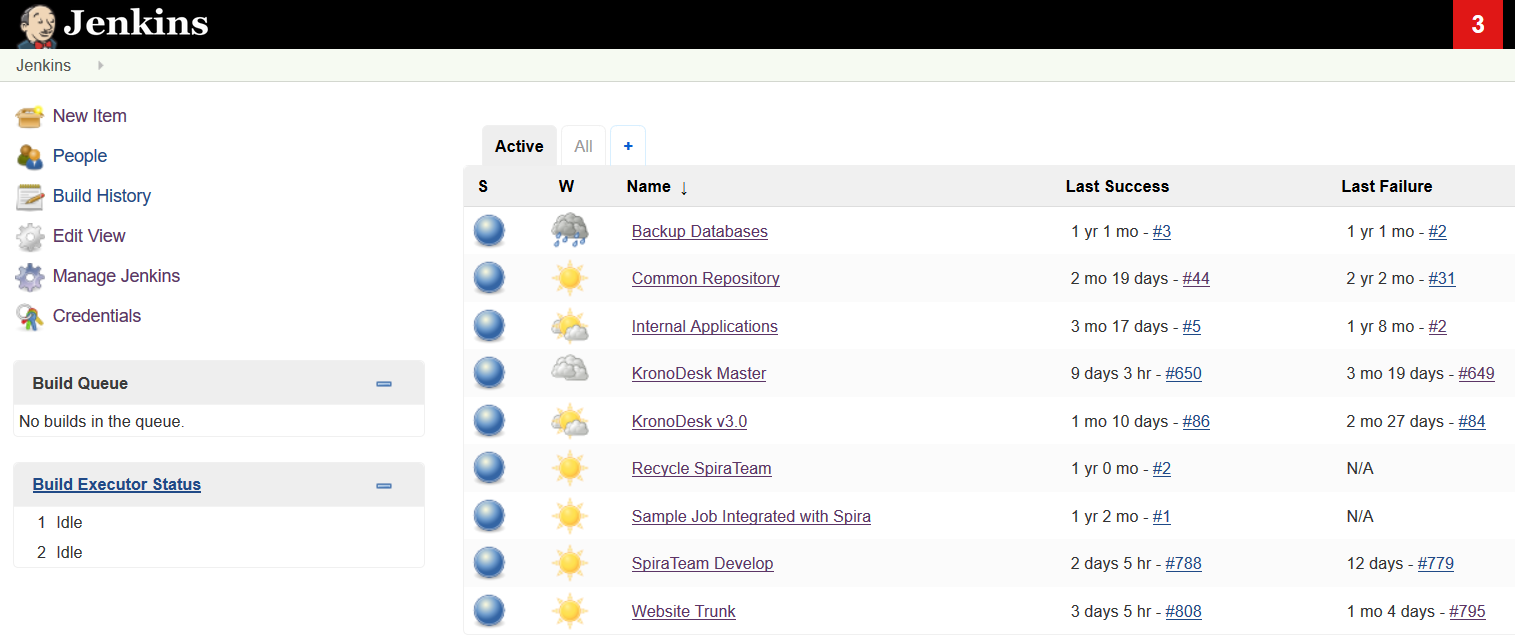 Build Code using CI
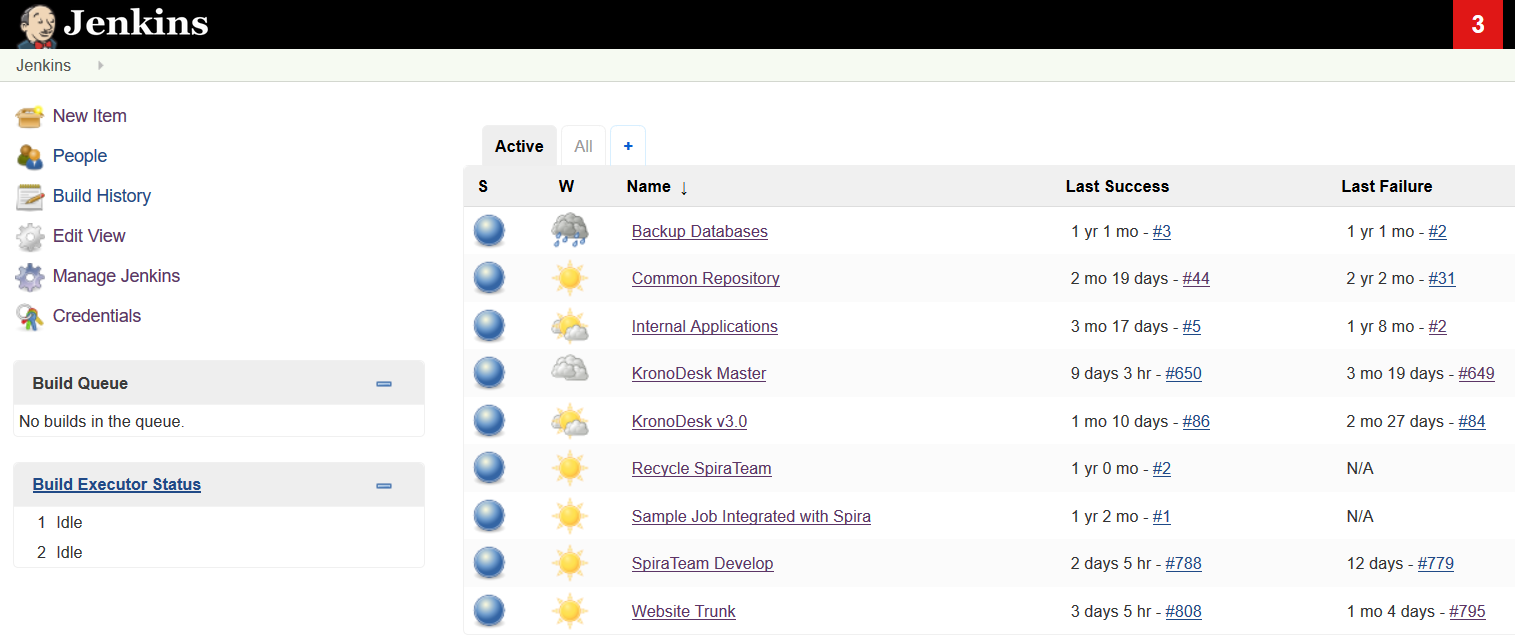 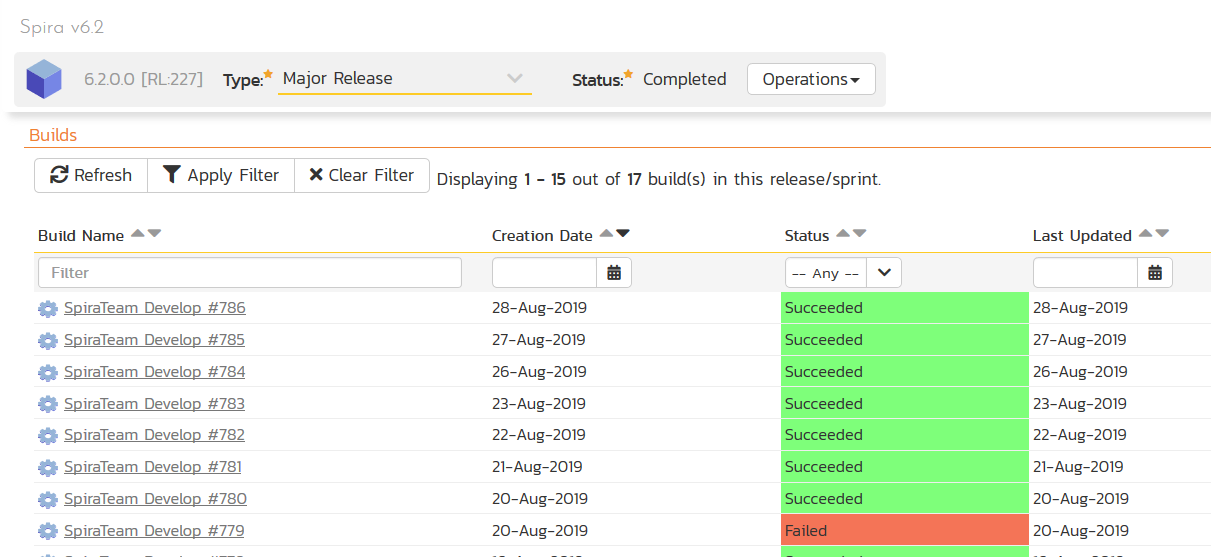 3. Test / Verify
Test / Verify
How Should We Test/Verify?
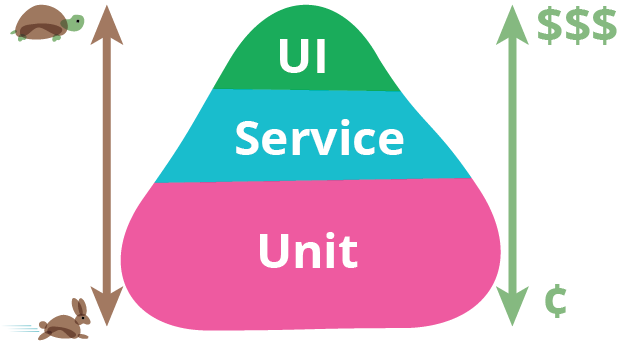 Hierarchy of Testing Risk
If it breaks here, then no point trying further levels in the hierarchy
Happy Path, Safe Environment
Realistic Paths, Safe Environment
Edge Cases, Safe Environment
Edge Cases, All Environments
Unit Testing
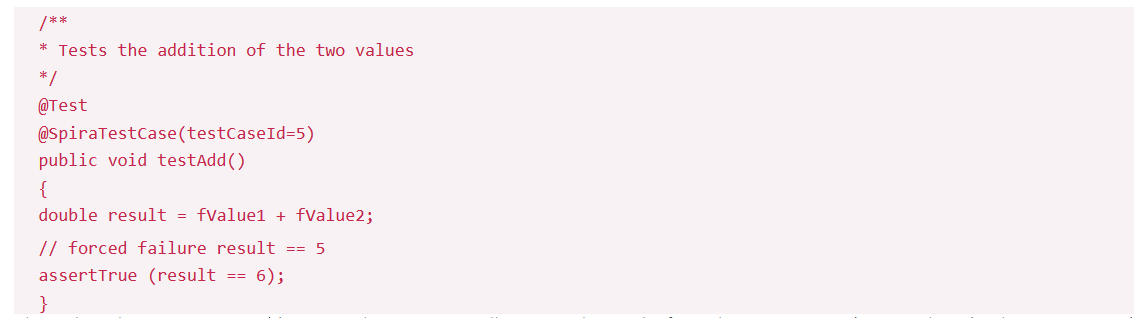 Plugins Available for:
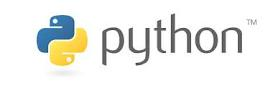 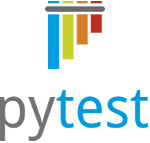 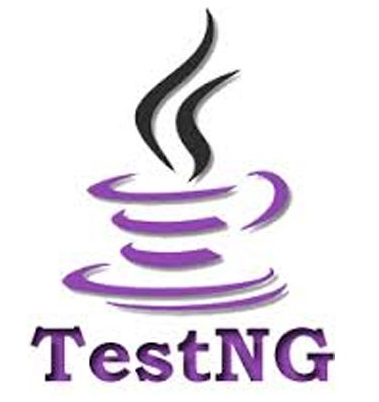 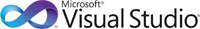 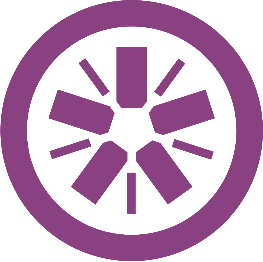 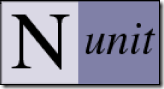 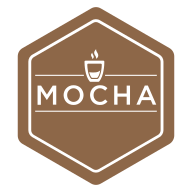 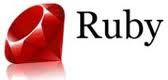 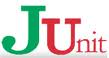 API & Integration Testing
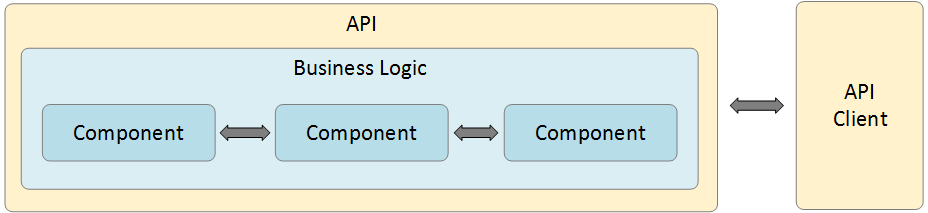 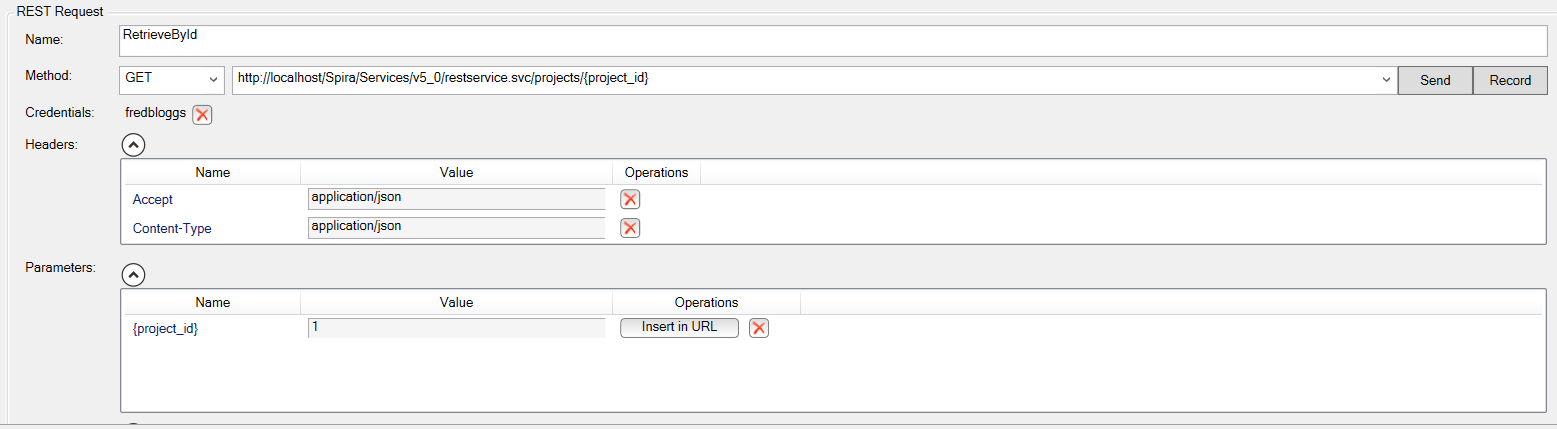 User Interface Testing
Automated Tests
Manual Tests
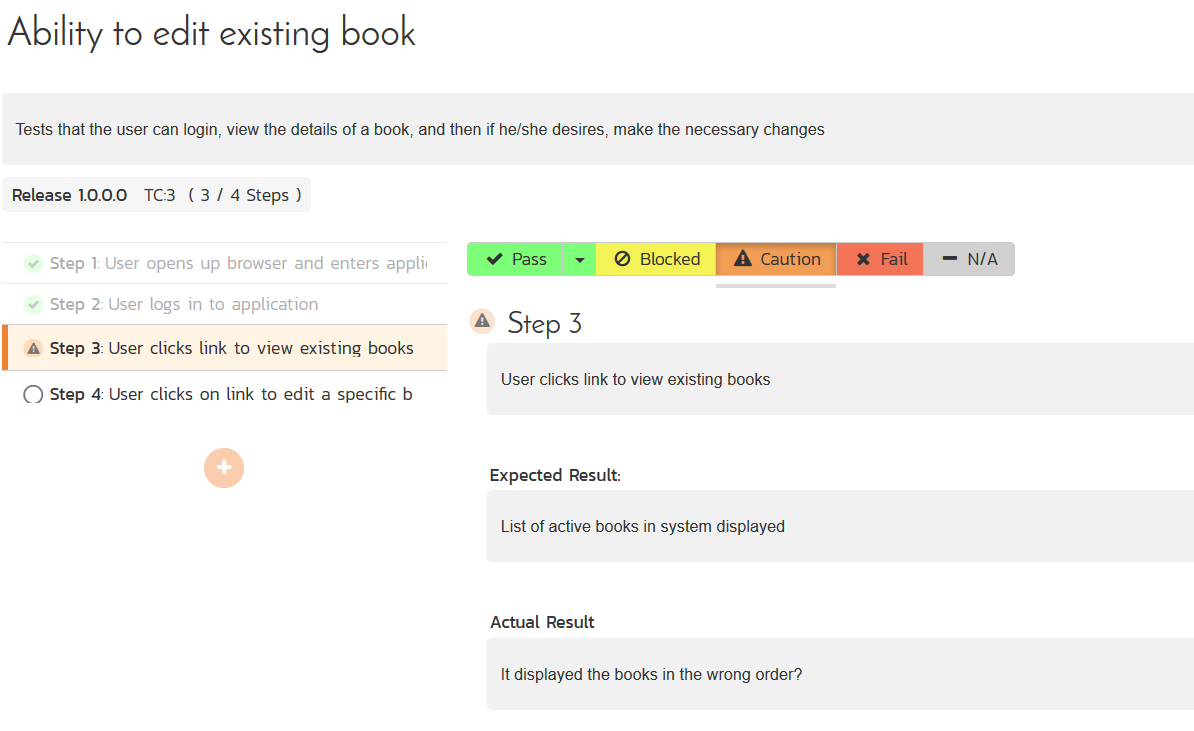 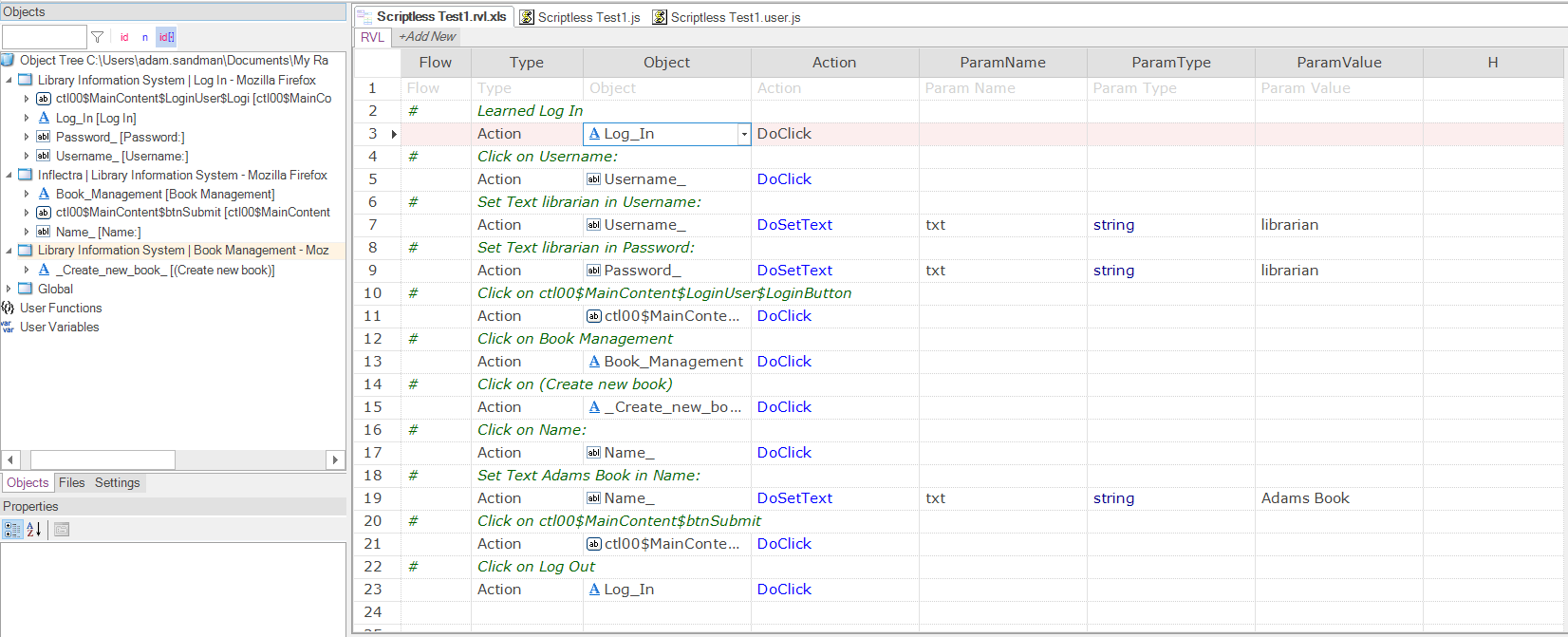 You need both to really test and verify!
4. Package
Package
Artifact Repository
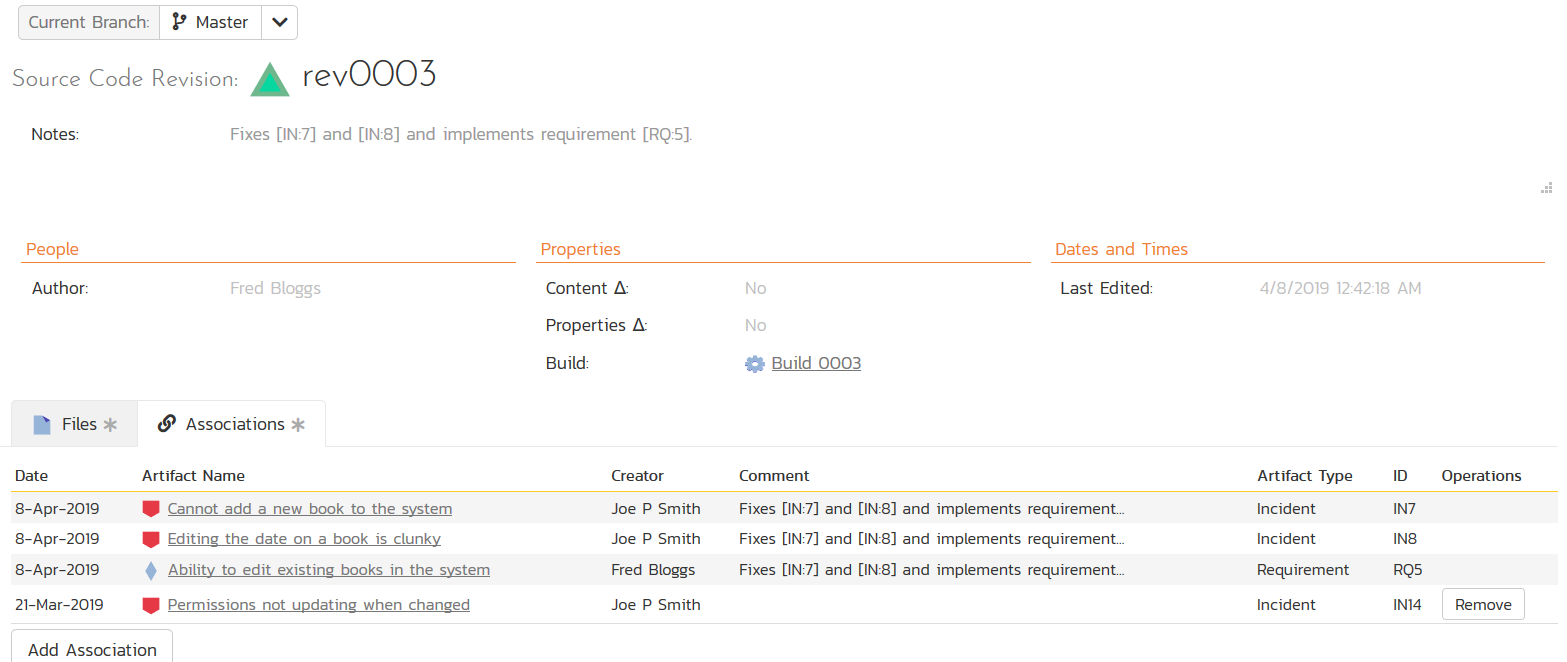 Environments – Physical
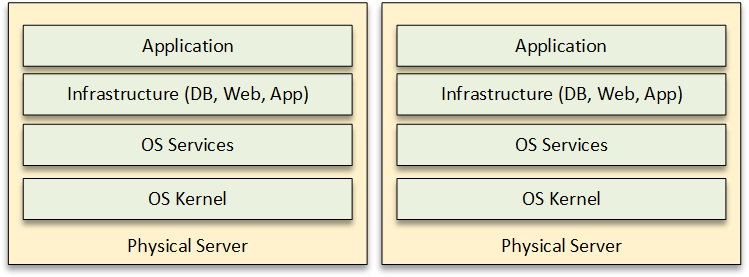 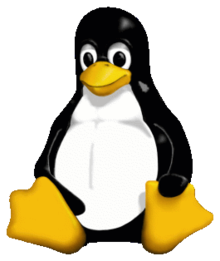 Traditional: Physical Servers running Operating System (OS)
Environments – Virtual
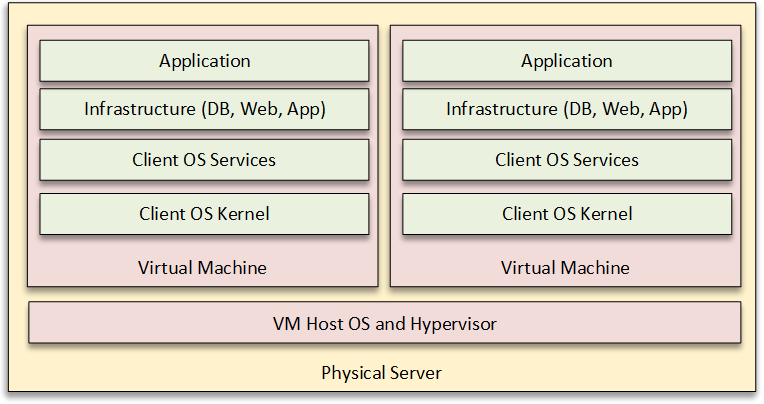 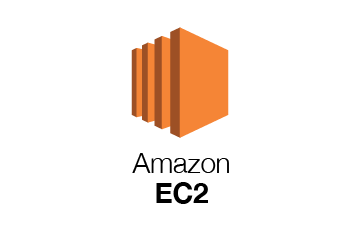 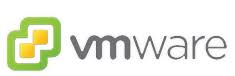 Virtual Machines (VMs) either on-premise (VMware, HyperV) or Cloud (EC2)
Environments – Containers
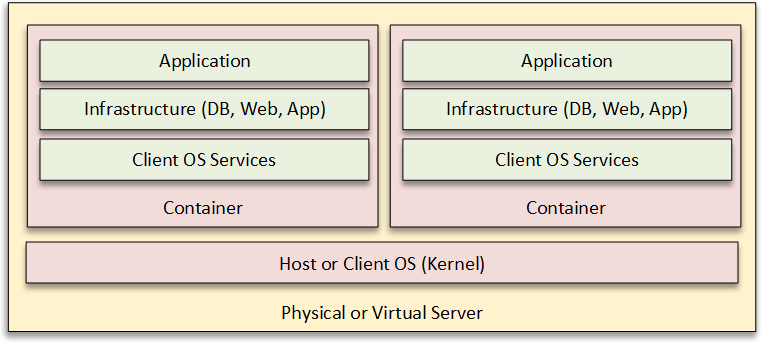 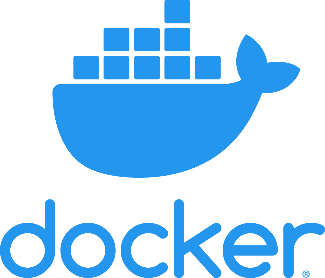 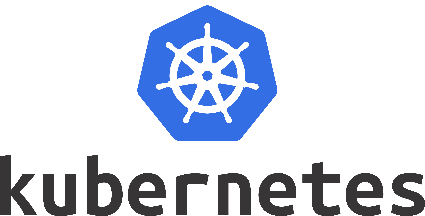 Containers running application and services without needing OS per image
Packaging Options
Traditional Installer (MSI, EXE, TAR)
Virtual Machines Image (ESXi, AMI)
Container Image (Docker, Kubernetes)
Plugin/Add-In (Renamed Zip archive!)
5. Release
Release
Release Components
Release Management
Configuration Management
Change Management
Deployment Automation
Release Management
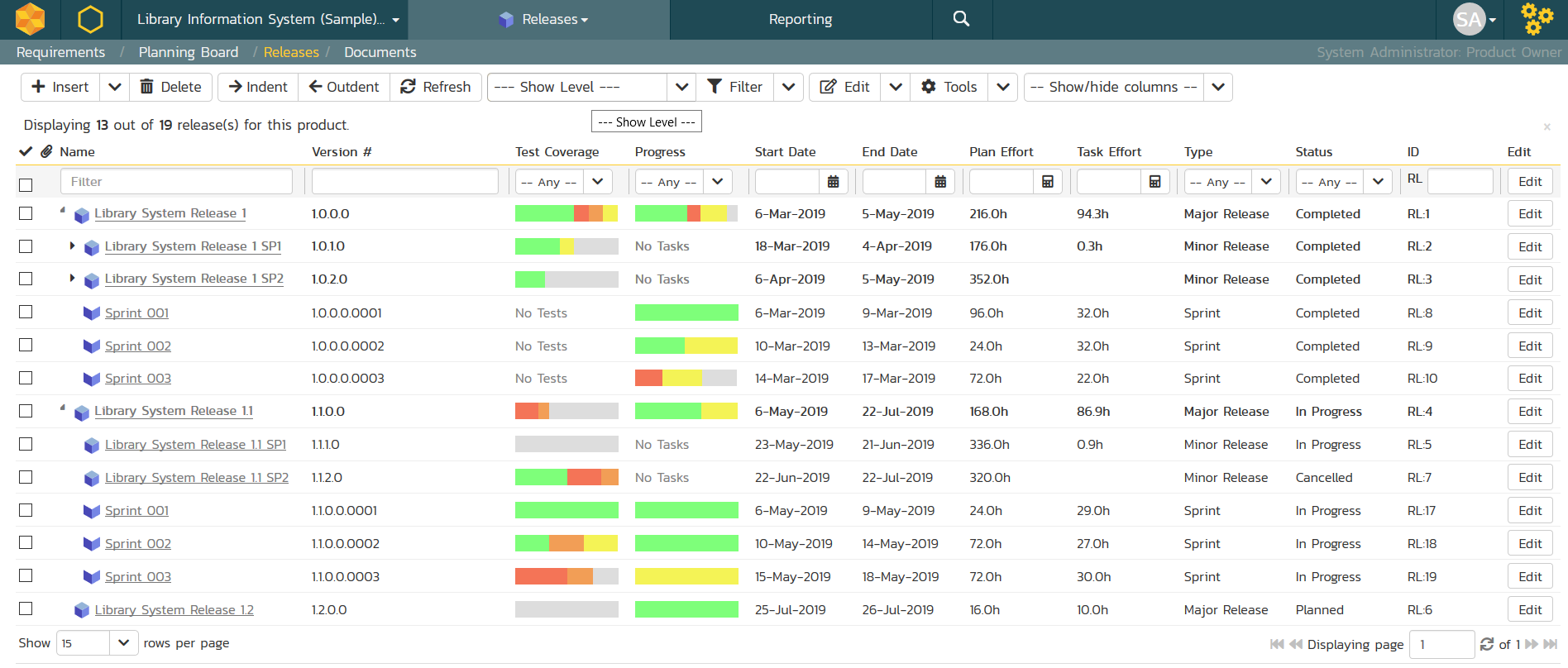 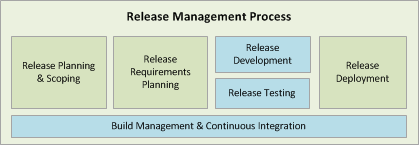 Configuration Management
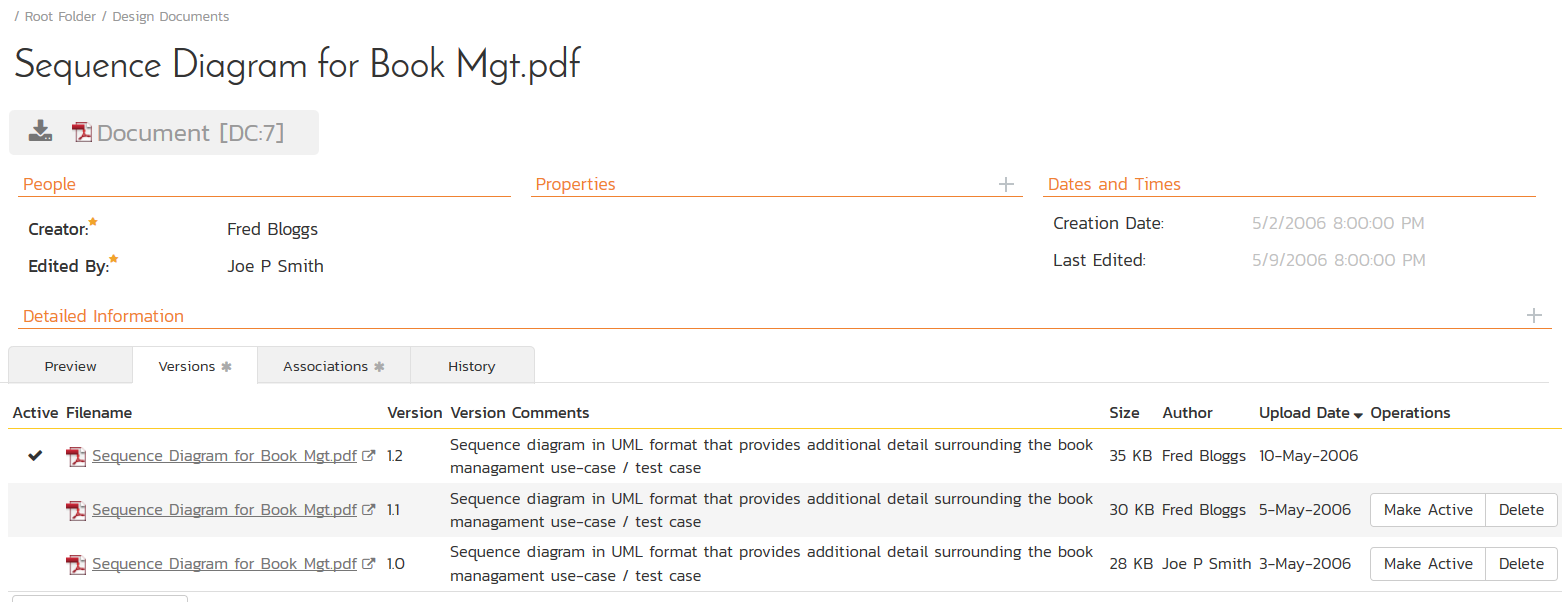 Change Management
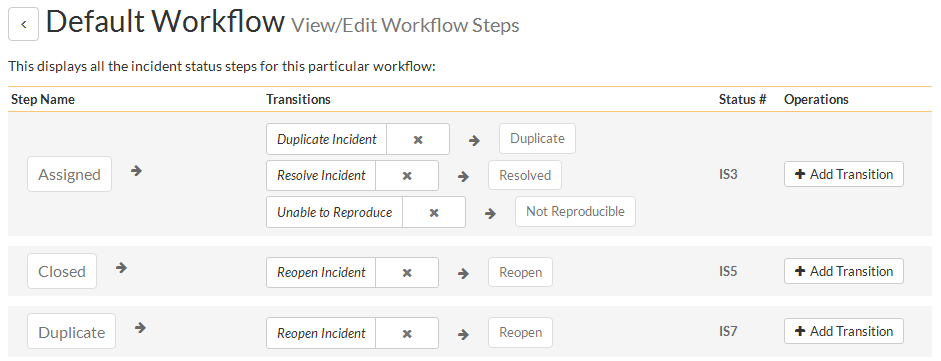 6. Configure
Configure
On-Demand Infrastructure
Move from fixed infrastructure to on-demand cloud
Infrastructure as a Service (IaaS) such as AWS, Azure
Infrastructure as Code (IaC) – using REST APIs
Continuous Configuration Automation (CCA) 
Tools like Chef, Puppet, etc.
7. Monitor
Monitor
System Monitoring
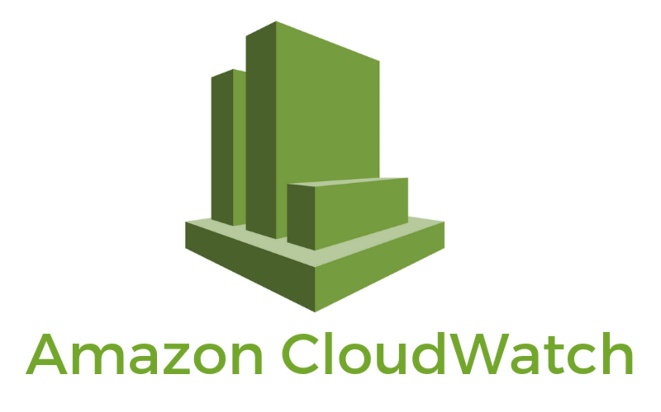 Functional Monitoring
Performance Monitoring
Security Monitoring
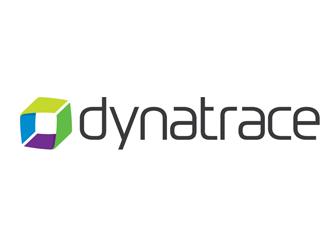 Business Monitoring
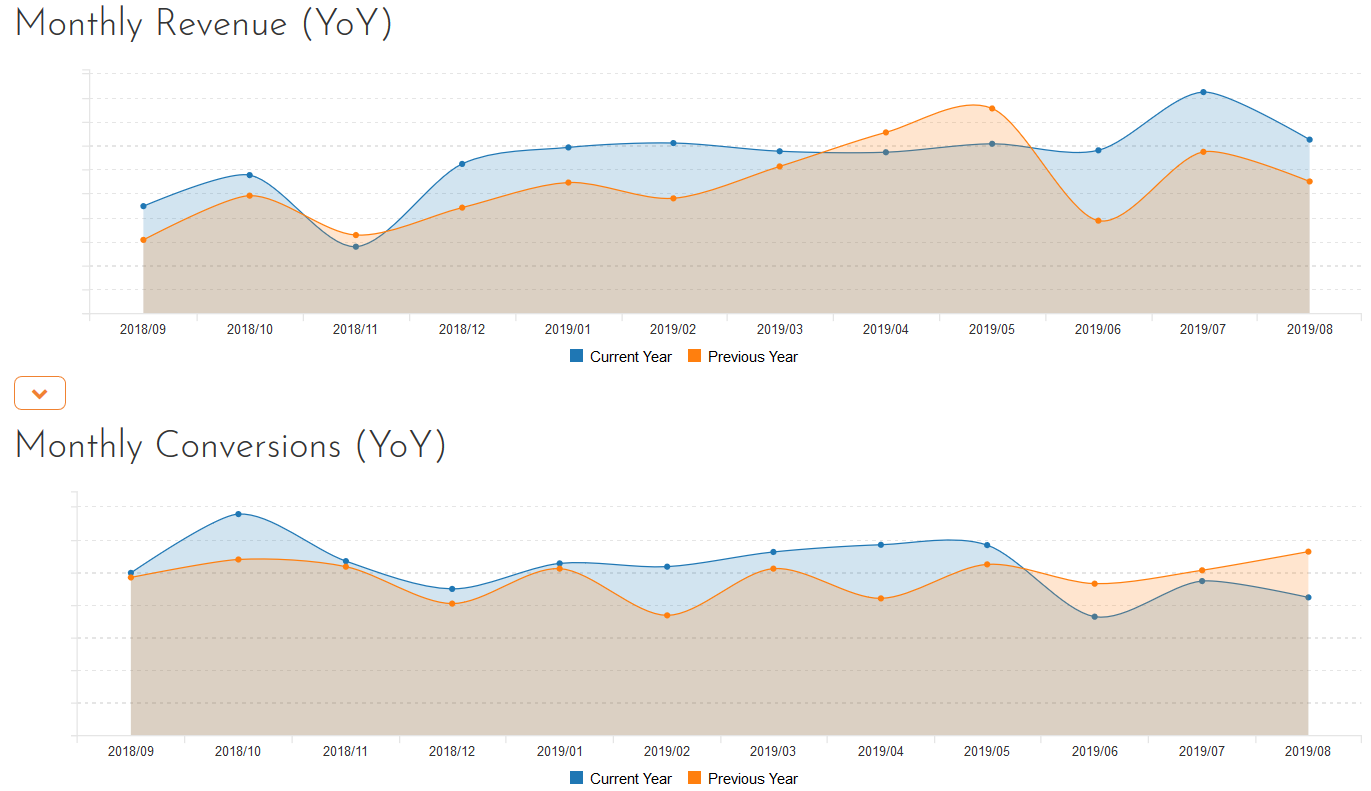 Business metrics can be a useful indicator of a problem that system monitoring may have missed!
User Monitoring
Wrap Up
Key Takeaways
Agile methods and cloud computing provide faster and easier ways to create, build & deploy
DevOps pipelines let you streamline the path from ideation to realization
However, you need to design DevOps with your company processes and business model in mind
Questions?
Further Reading
DevOps Using SpiraTeam, Jenkins, and TaraVault:
https://www.inflectra.com/Ideas/Whitepaper/DevOps-Using-SpiraTeam-Jenkins-and-TaraVault.aspx 
https://www.inflectra.com/Ideas/Whitepapers/DevOps-Using-SpiraTeam-Jenkins-and-TaraVault.pdf